fenomene
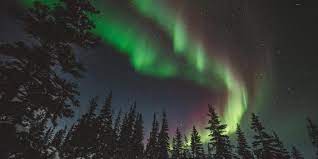 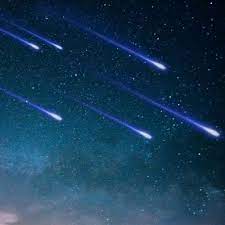 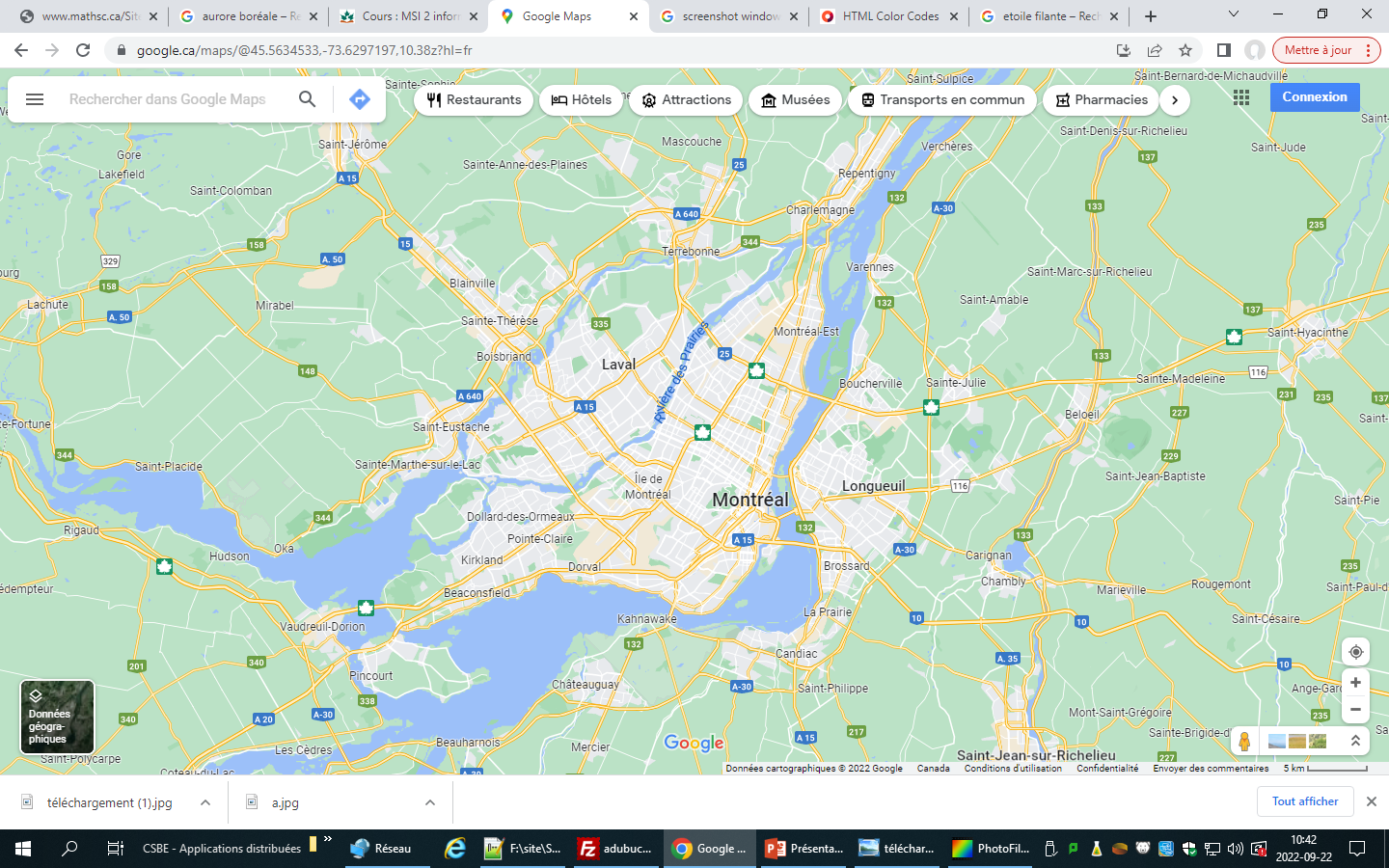 localite
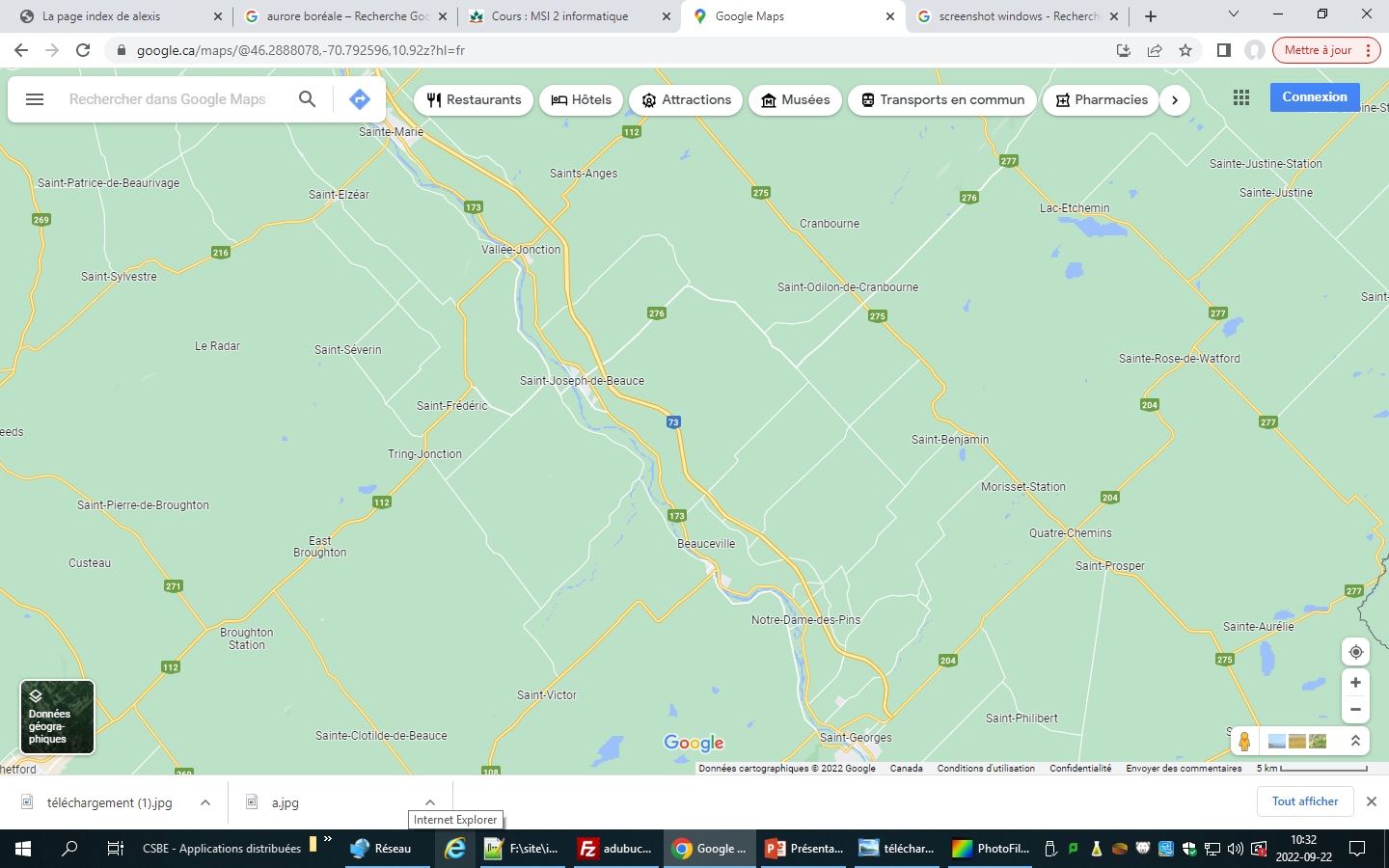 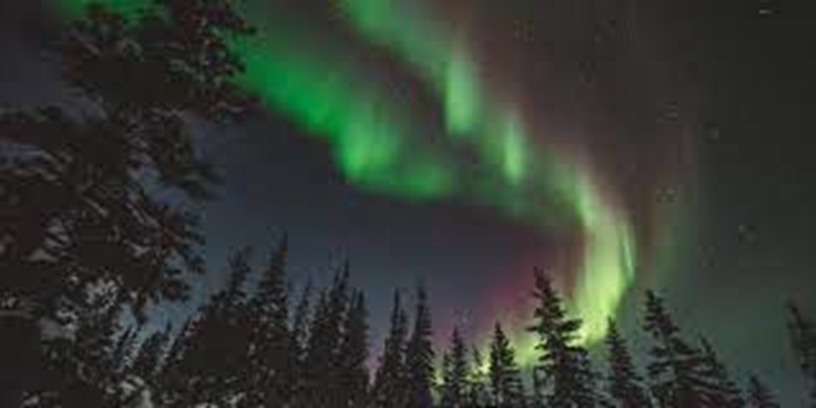 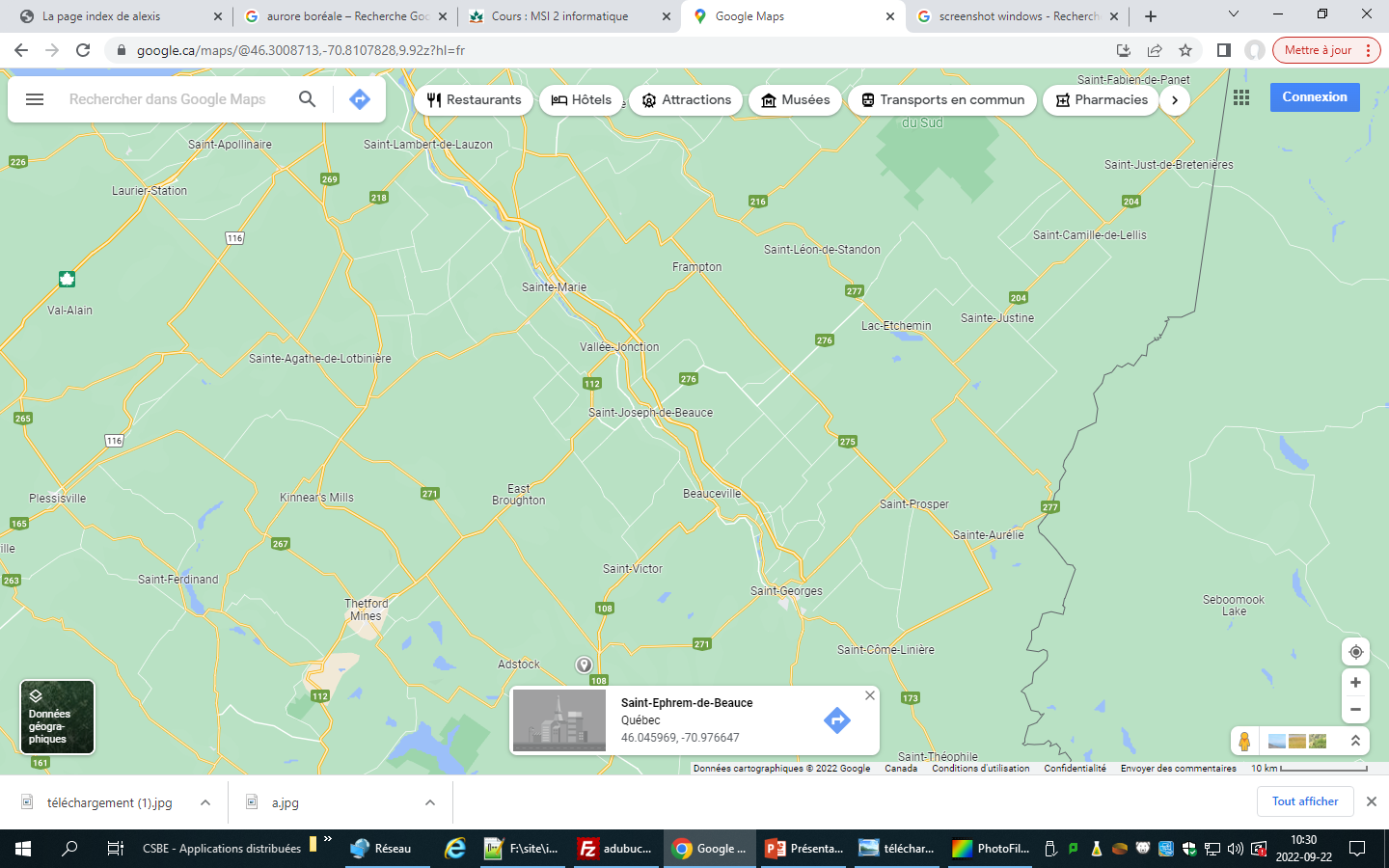 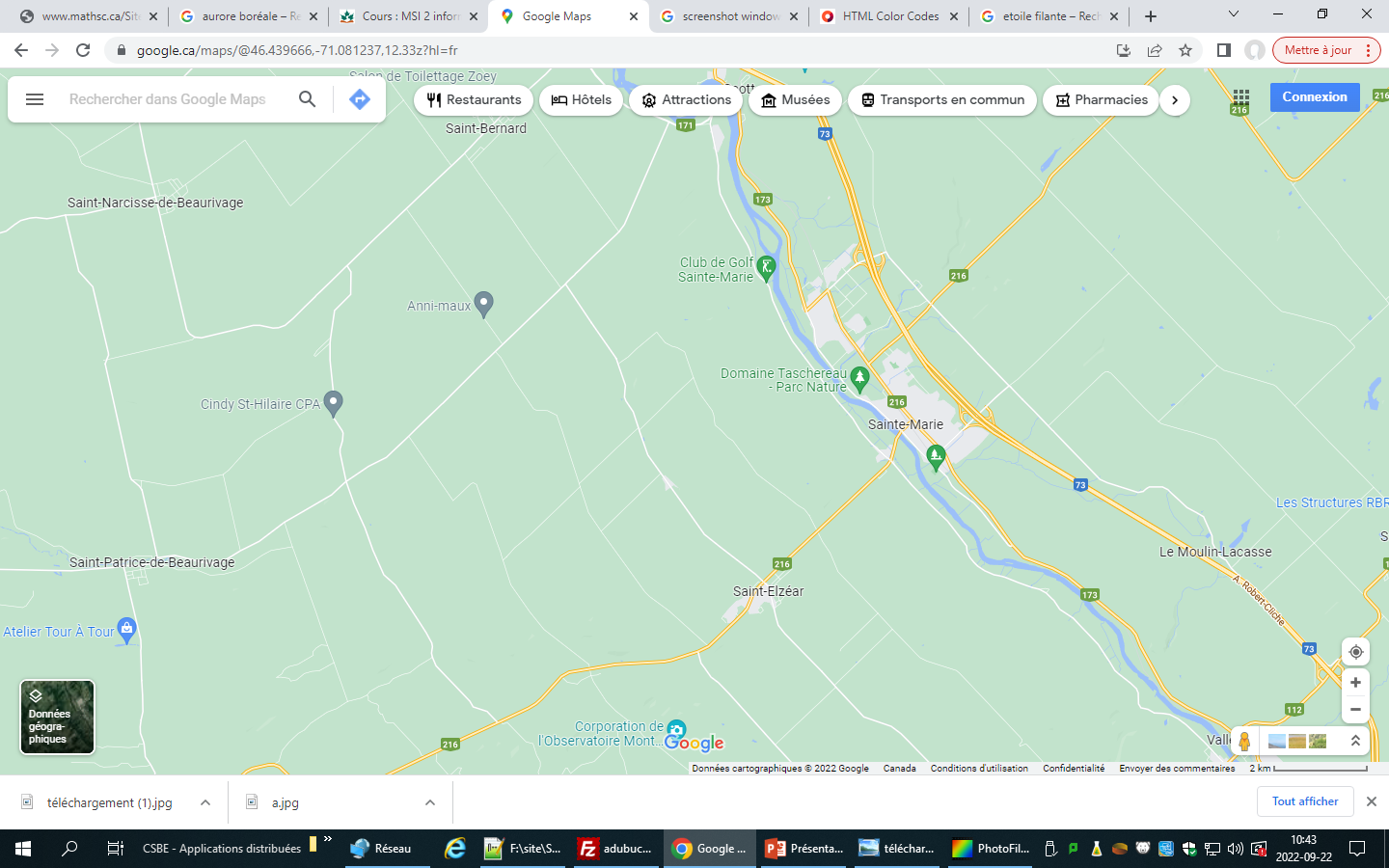 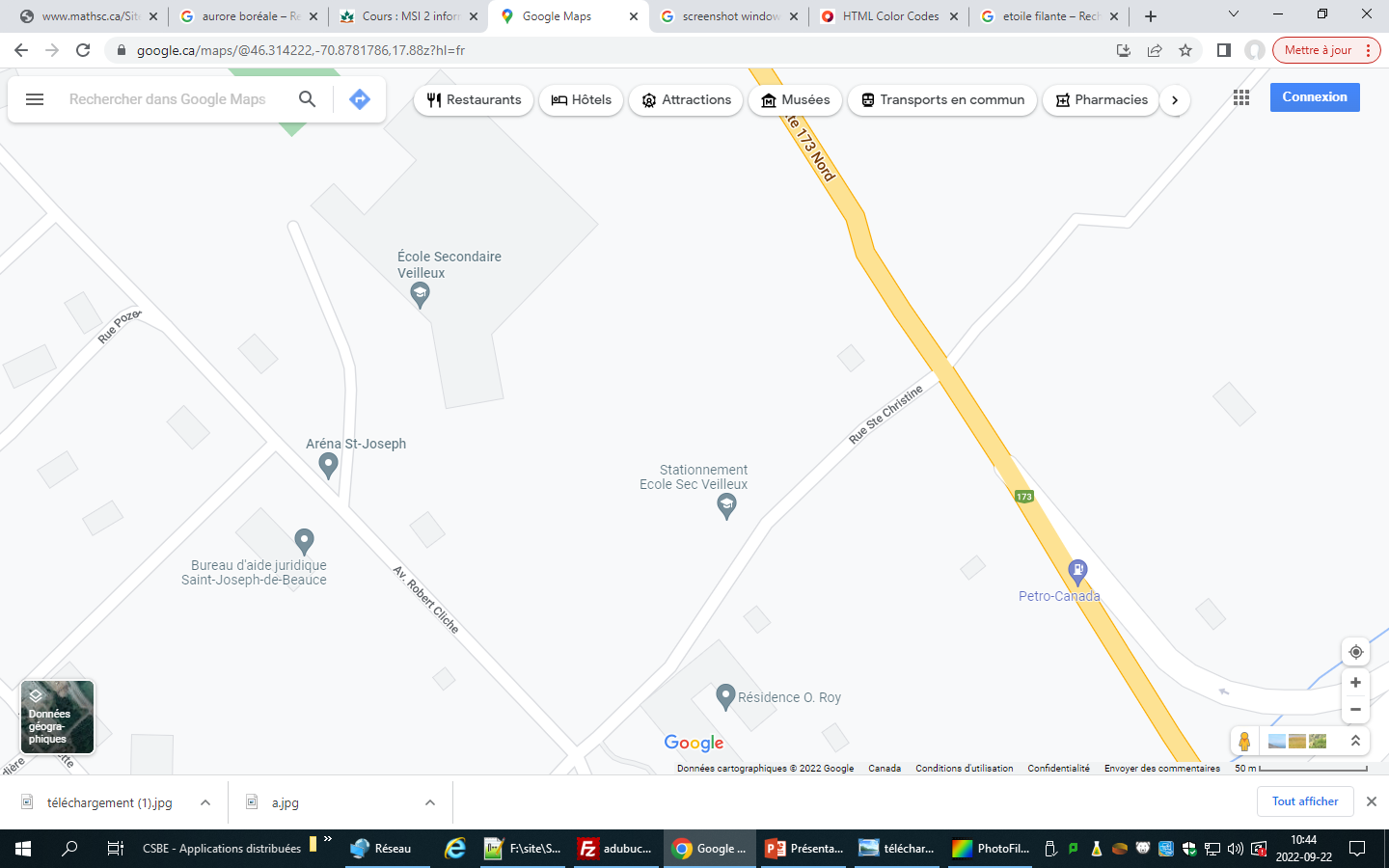